Compound-state model for non-sequential double ionization
Nenad SIMONOVIĆ
Institute of Physics Belgrade
Non-sequential double ionization
Non-sequential double ionization (NSDI) is a strong-field atomic process in which two electrons simultaneously leave atom irradiated by an intense laser pulse.
This process has been described successfully by the three-step (TS) model.
For the laser field intensities close to the threshold for NSDI the so-called compound-state (CS) model might be a valid alternative.
The three-step model
Stages of the TS model:
tunneling of the active el.
its acceleration
recombination/recollision

Eff. potential (full color lines):
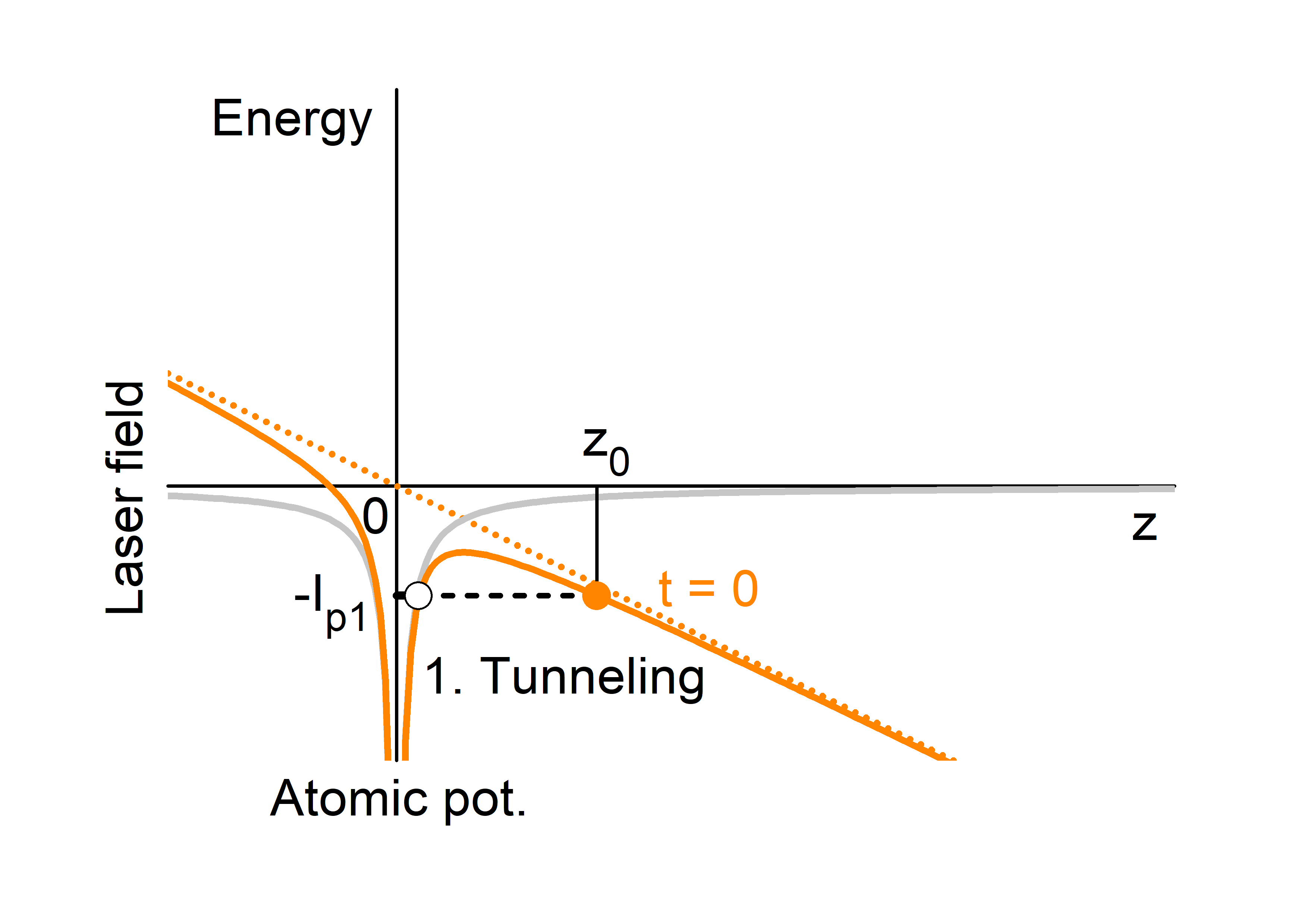 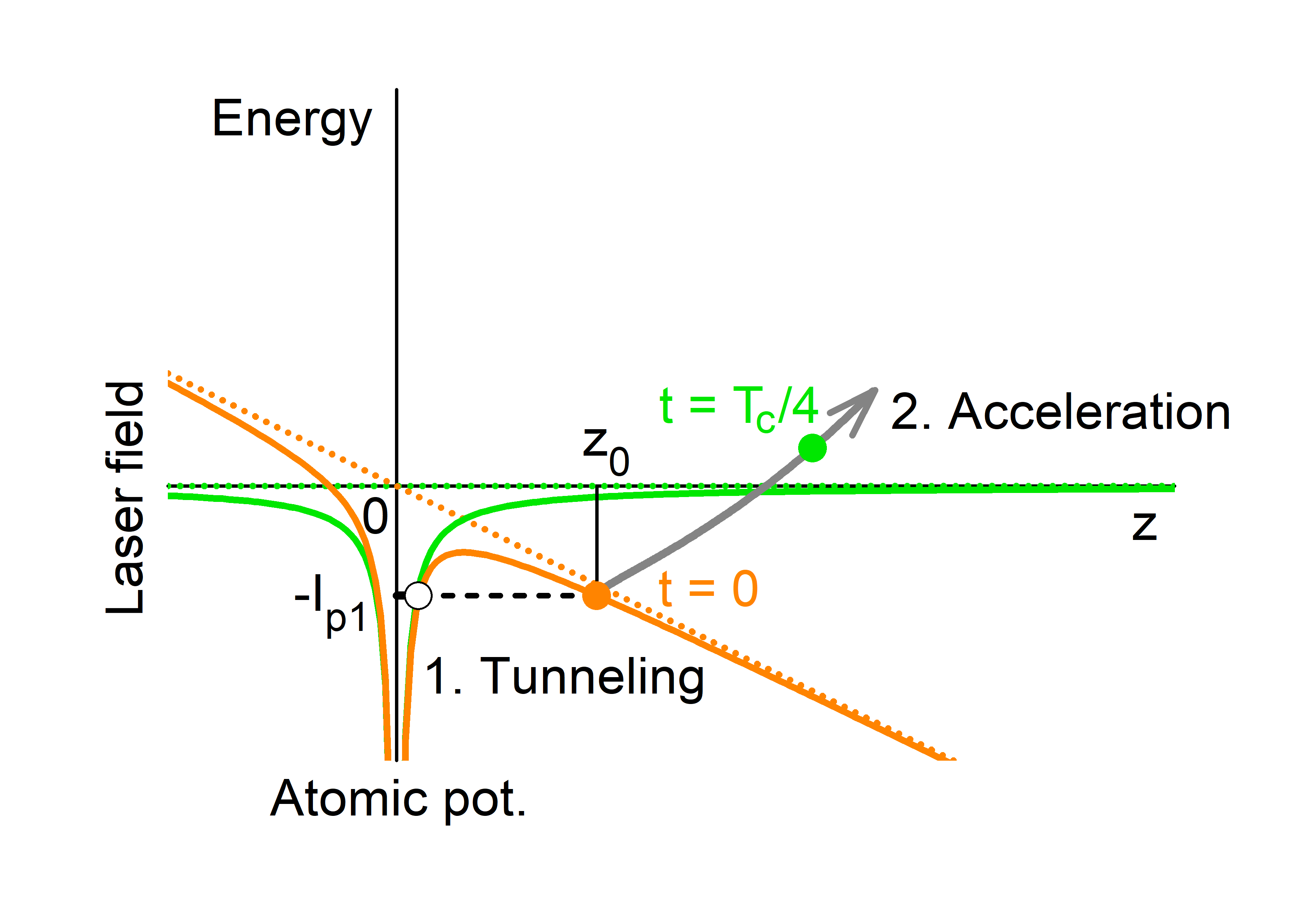 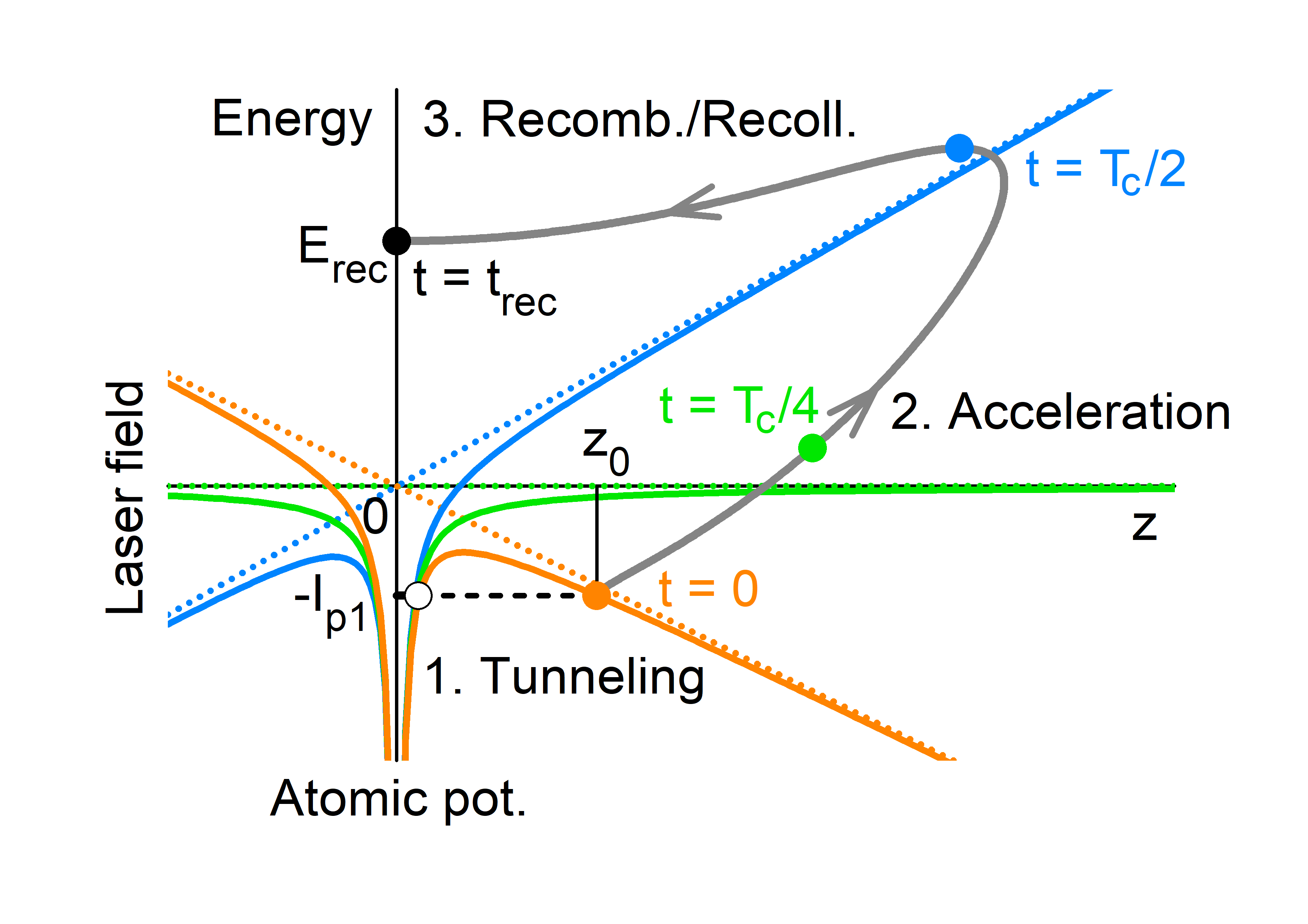 el. comp. of the laser field
Formation and decay of a highly excited state
Recombination/recollision leads to formation of a highly excited atomic state, which can be de-excited to the ground state by emitting radiation (high harmonic generation - HHG) or decomposed by NSDI.
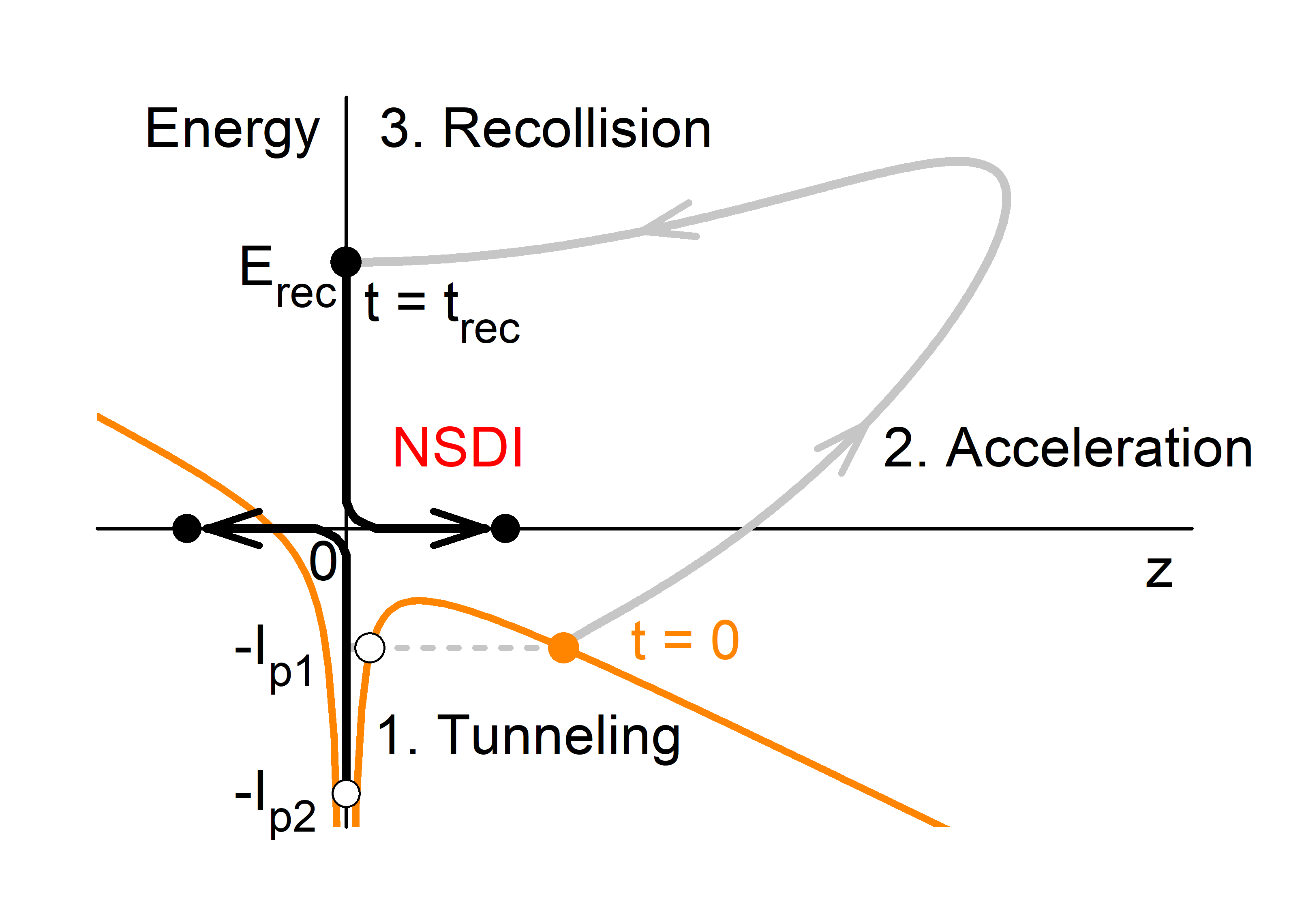 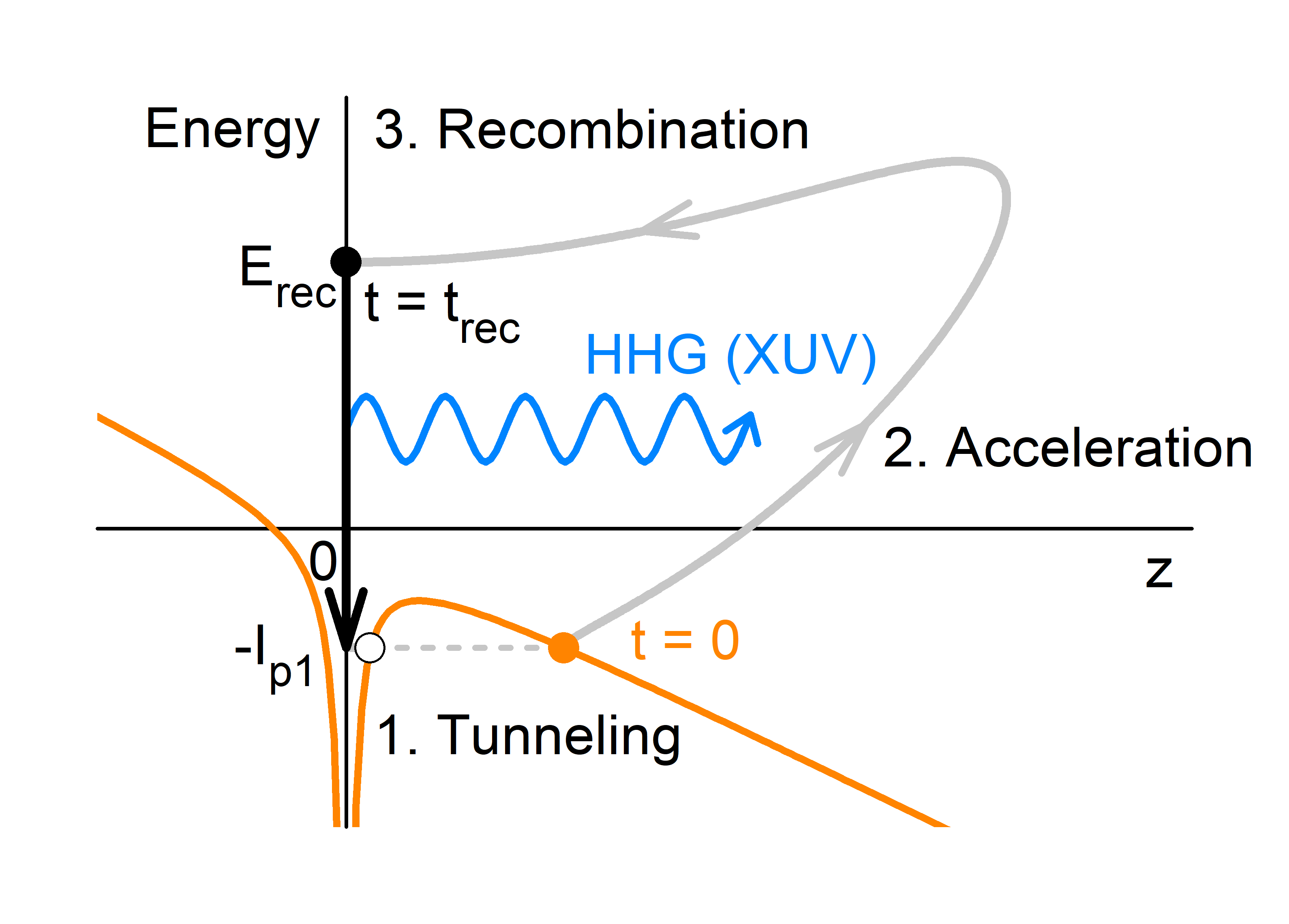 Numerical method
1 M. V. Ammosov, N. B. Delone, and V. P. Krainov, Sov. Phys. JETP 64, 1191 (1986)
2 N. B. Delone and V. P. Krainov, J. Opt. Soc. Am. B 8, 1207 (1991)
3 R. Abrines and I. C. Percival, Proc. Phys. Soc. London 88, 861 (1966)
The compound-state model
For the field intensities close to the threshold for NSDI the compound-state (CS) model1 might be a valid alternative to the TS model.
The both models assume that the NSDI goes via formation of a doubly excited intermediate state in the recollision process.
The CS model assumes that, due to strong electron-electron interactions during recollision, the excited state lost almost the complete memory of its formation dynamics such that a compound state (CS) is prepared. The electron trajectories inside the CS are so irregular that the electrons have no favored path of escape (quasi-ergodic hypothesis).2
1 K. Sacha and B. Eckhardt, Phys. Rev. A 63, 043414 (2001)
2 P. Grujić and N. Simonović, Physics Today 65, 40 (2012)
The compound-state model
The CS determines initial conditions for the rest of the NSDI process. Thus, while the TS model is a full-collision model, the CS model is a half-collision one.
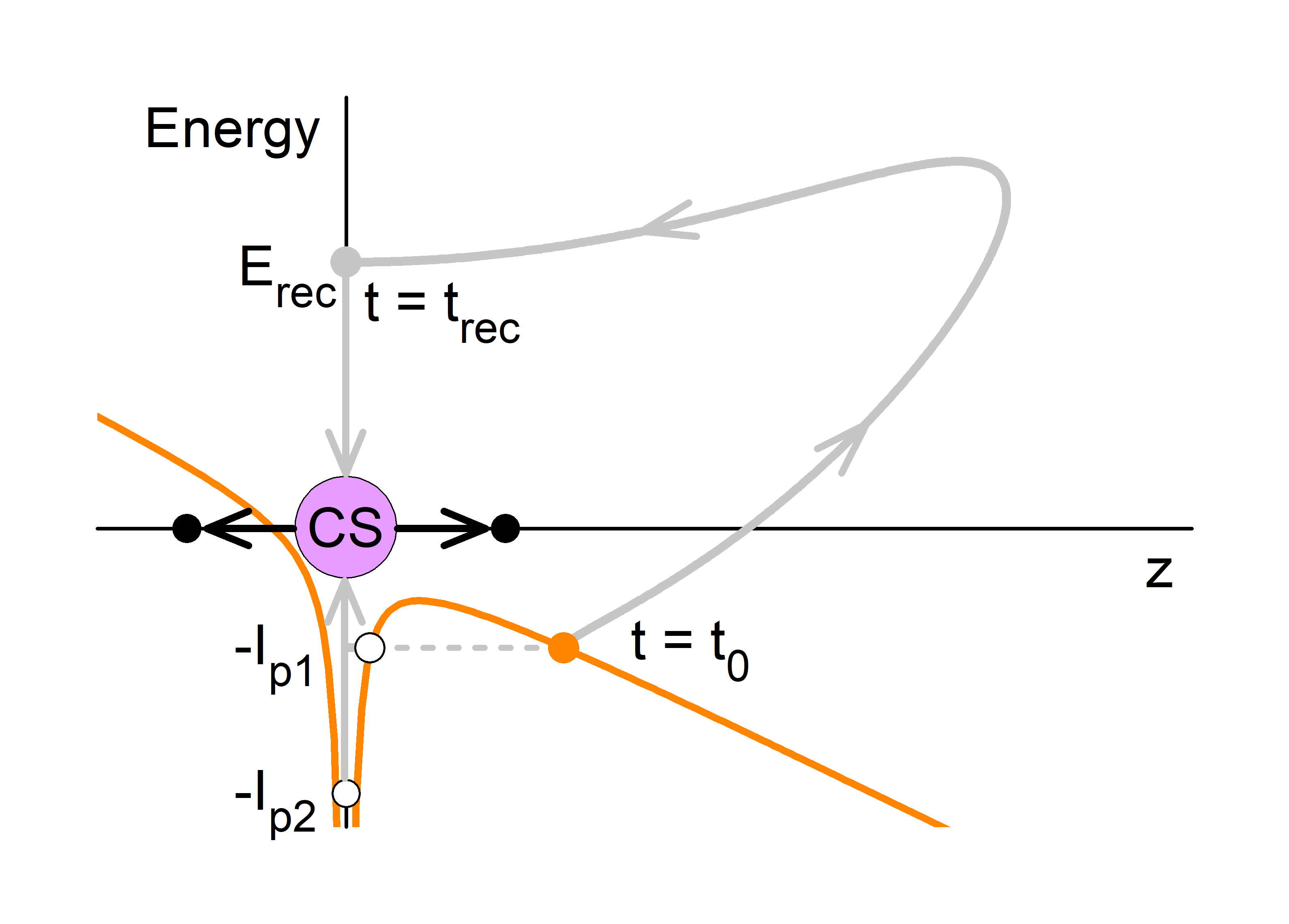 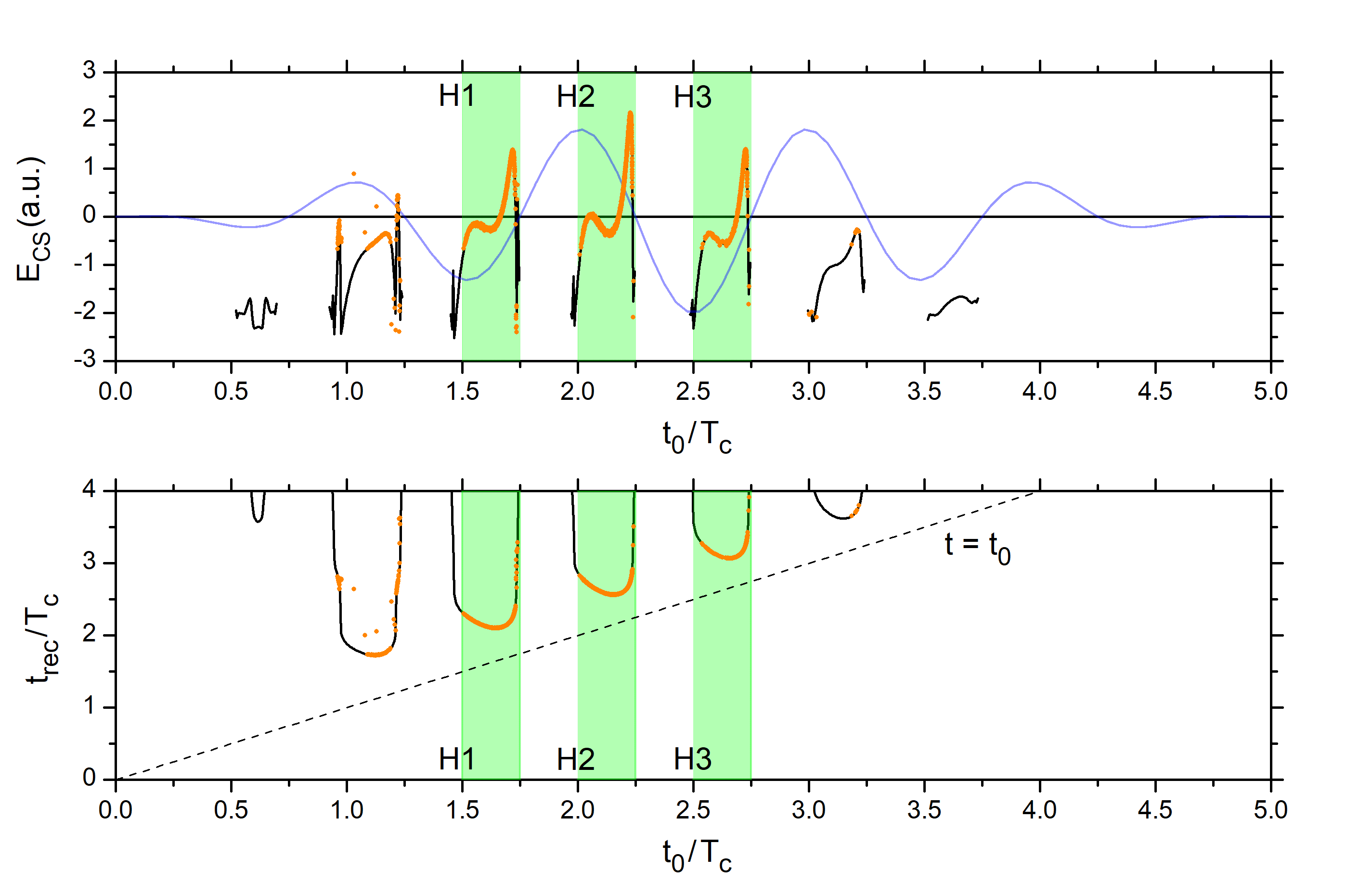 The half-collision CTMC calculations
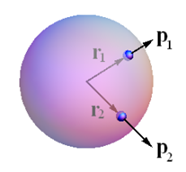 CS initial conditions
The correlated momentum diagrams
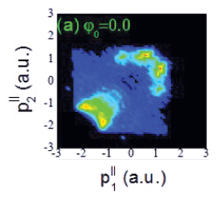 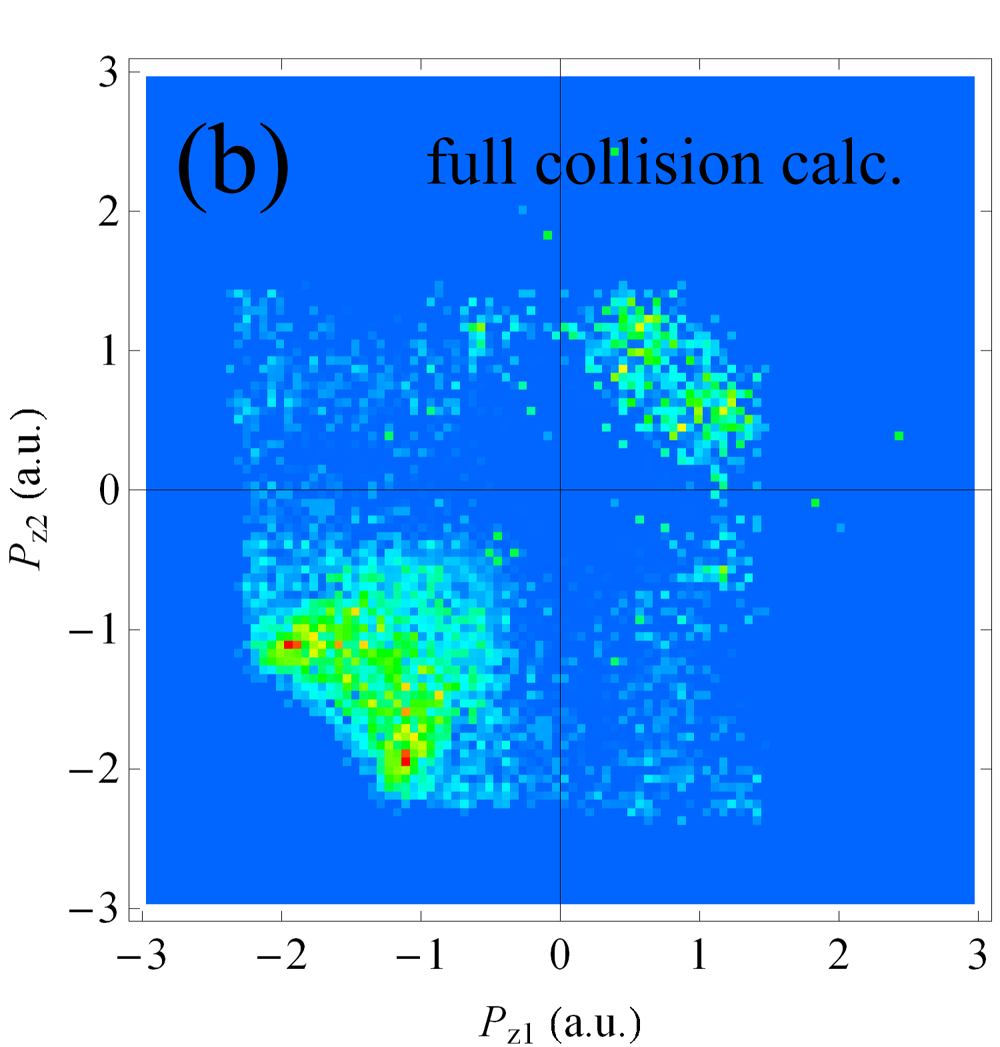 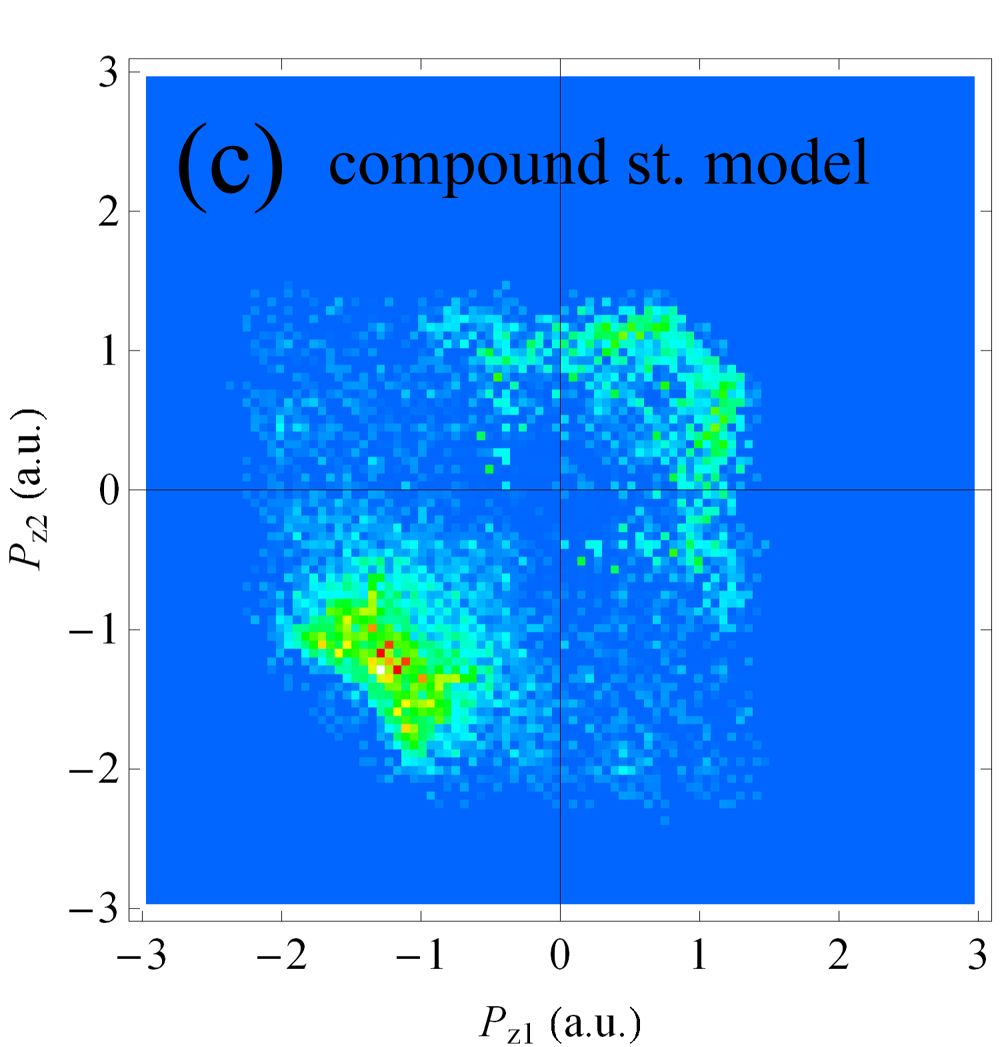 Numerically calculated (CTMC) photoelectron momentum distributions pz1-pz2 at the NSDI of helium induced by the laser pulse of 2.51014 W/cm2 peak intensity, 780nm wavelength, 5Tc pulse duration and CEP = 0: (a) Xin et al (FC)1, (b) present calculations (FC, 106 traj.  104 NSDI traj.) and (c) using the CS (HC) model for r0 = 0.75 (105 traj.  104 NSDI traj.).
1 G. G. Xin, D. F. Ye and J. Liu, Phys. Rev. A 82, 063423 (2010)